Fast food       and slow food
Advantages of fast food:1. high speed2. cheap price
Disadvantages of fast food:1. fast food is harmful for our health
Advantages of slow food:1. It is less harmful for our health and sometimes helpful 2. If you cook yourself it might be cheaper.
Disadvantages of slow food:1. It takes time to cook it2. high price of quality foodstuff
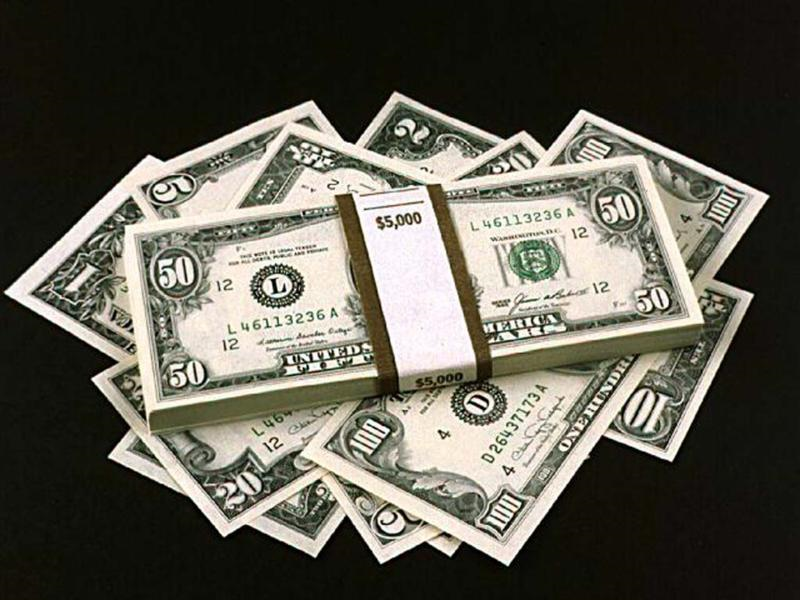